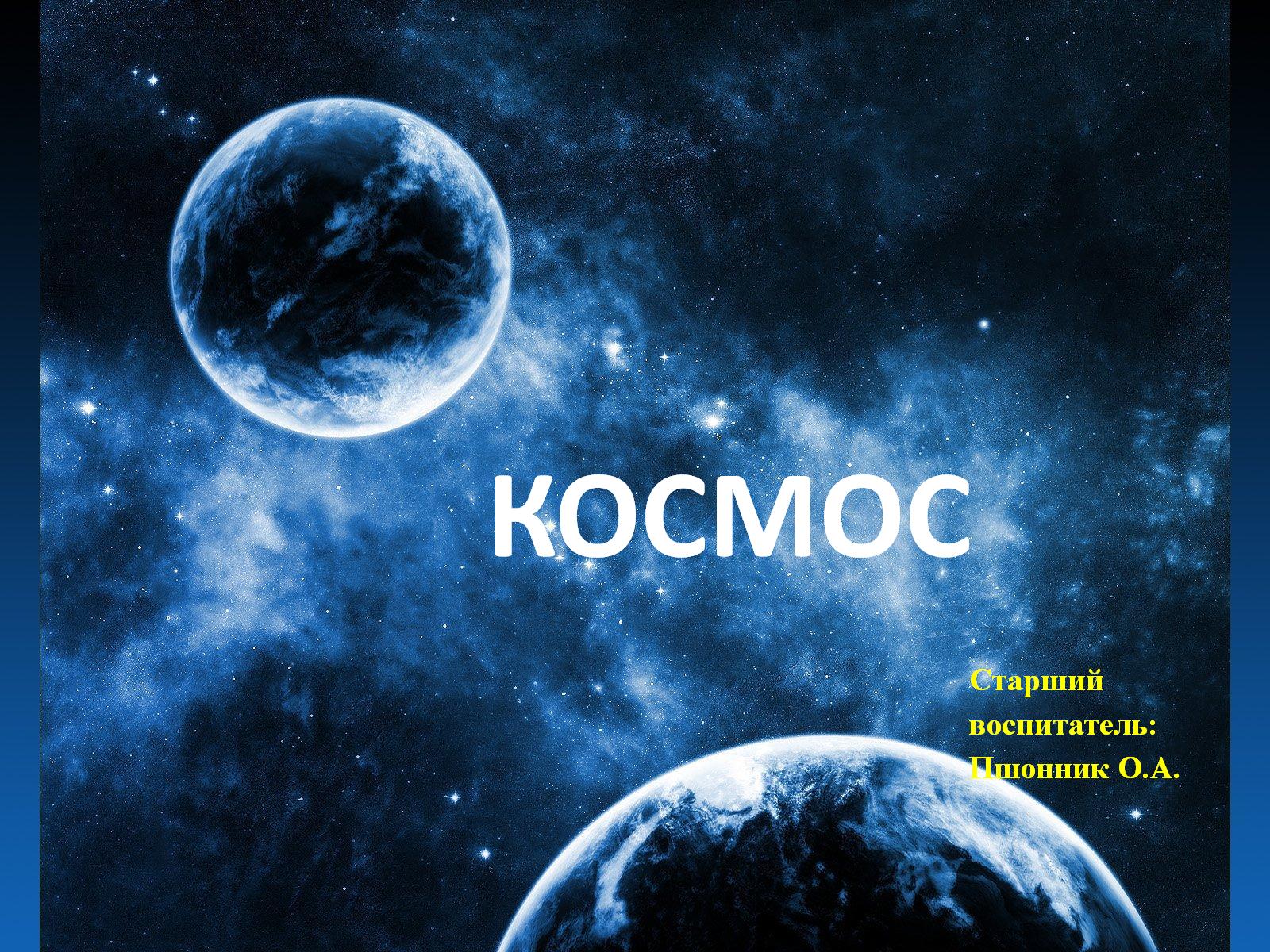 КОСМОС
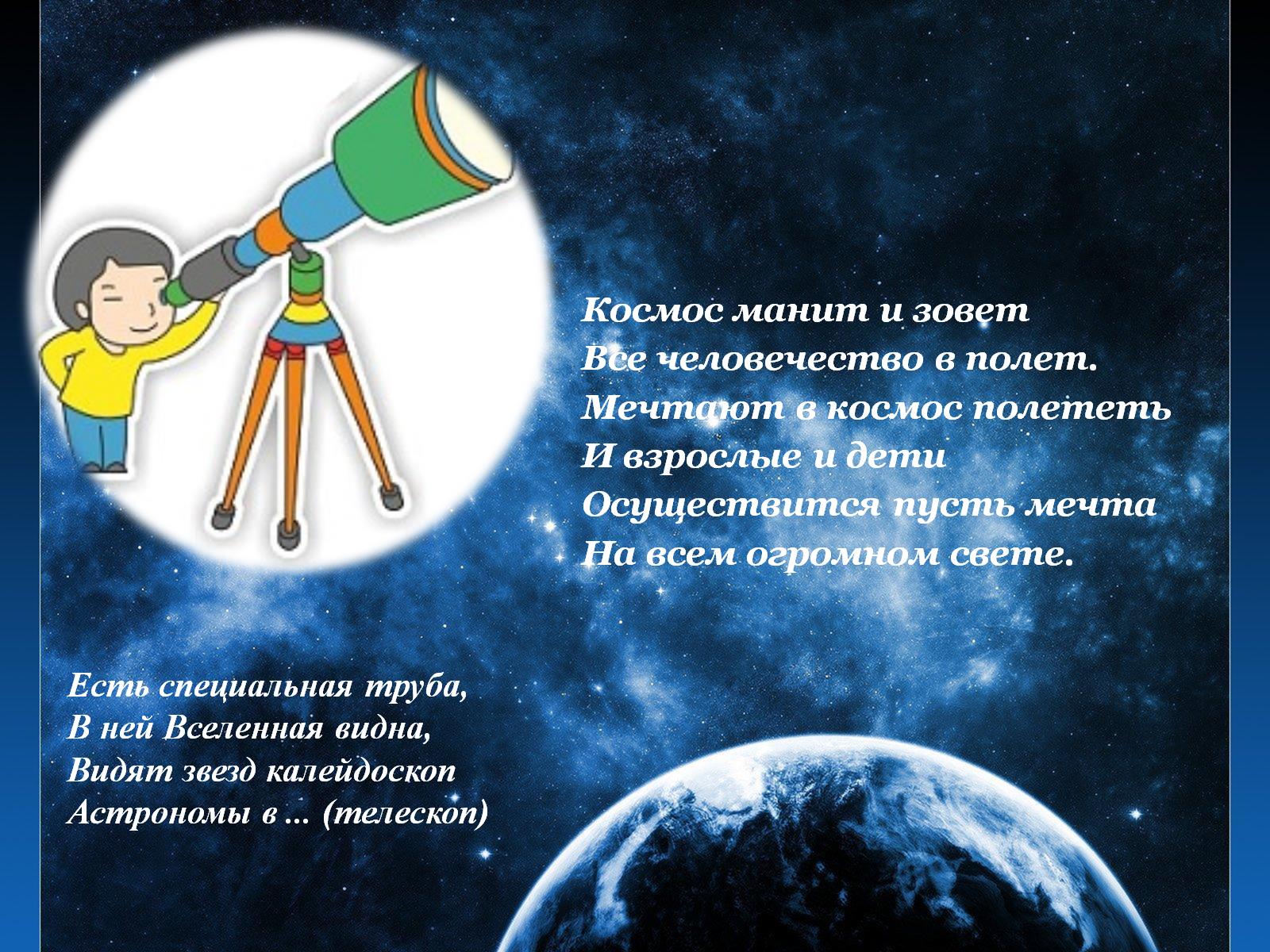 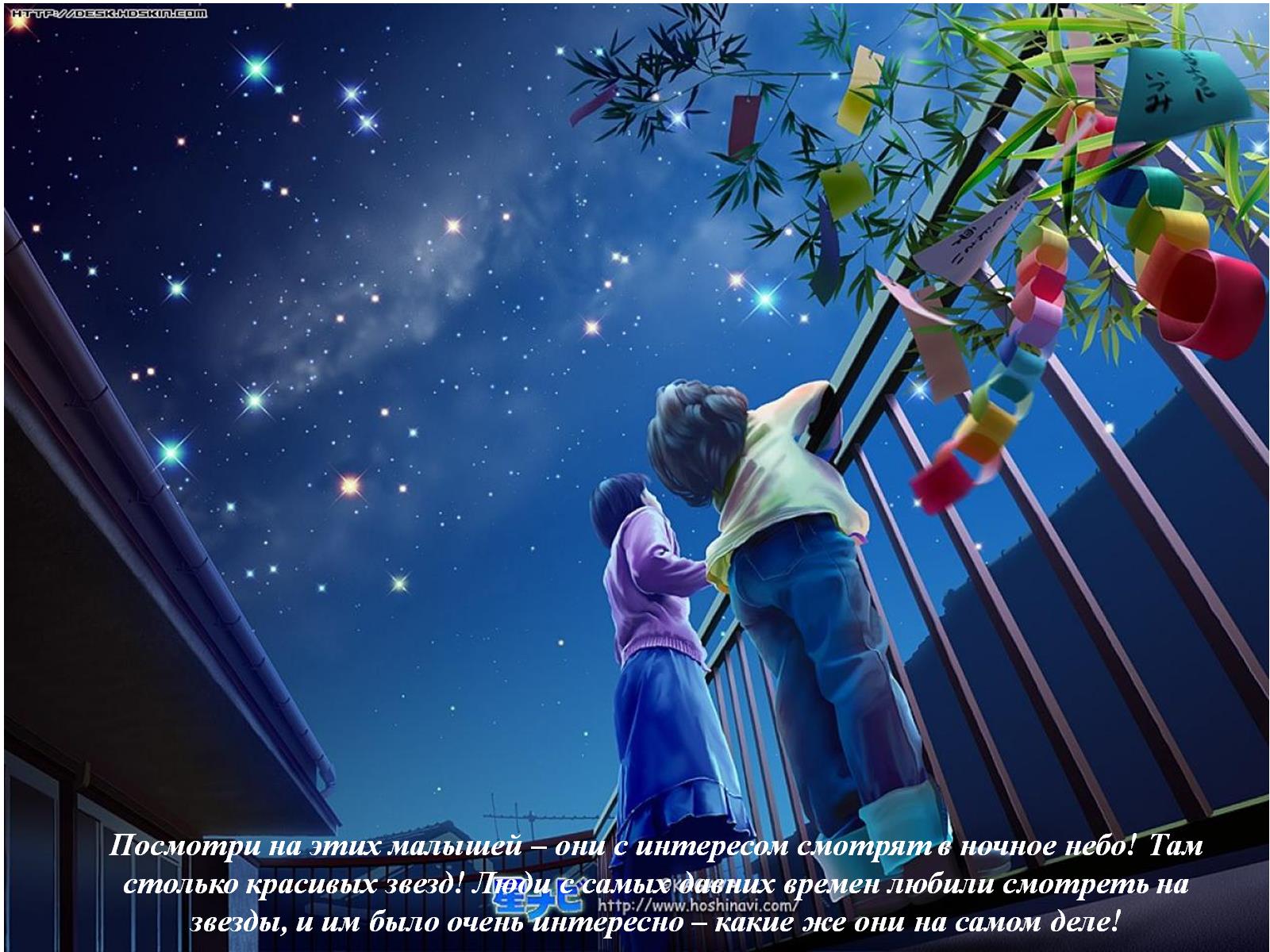 Посмотри на этих малышей – они с интересом смотрят в ночное небо! Там столько красивых звезд! Люди с самых давних времен любили смотреть на звезды, и им было очень интересно – какие же они на самом деле!
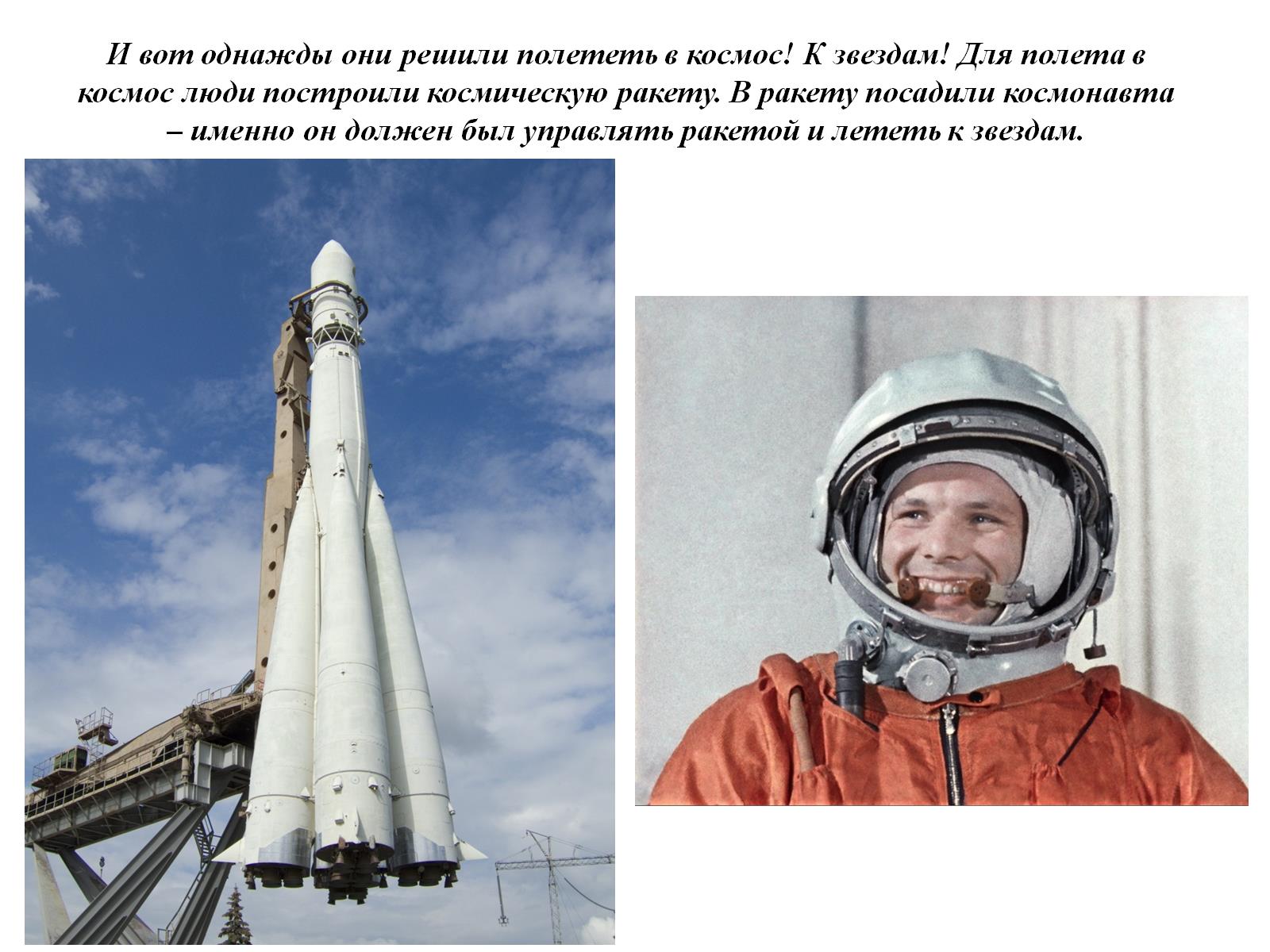 И вот однажды они решили полететь в космос! К звездам! Для полета в космос люди построили космическую ракету. В ракету посадили космонавта – именно он должен был управлять ракетой и лететь к звездам.
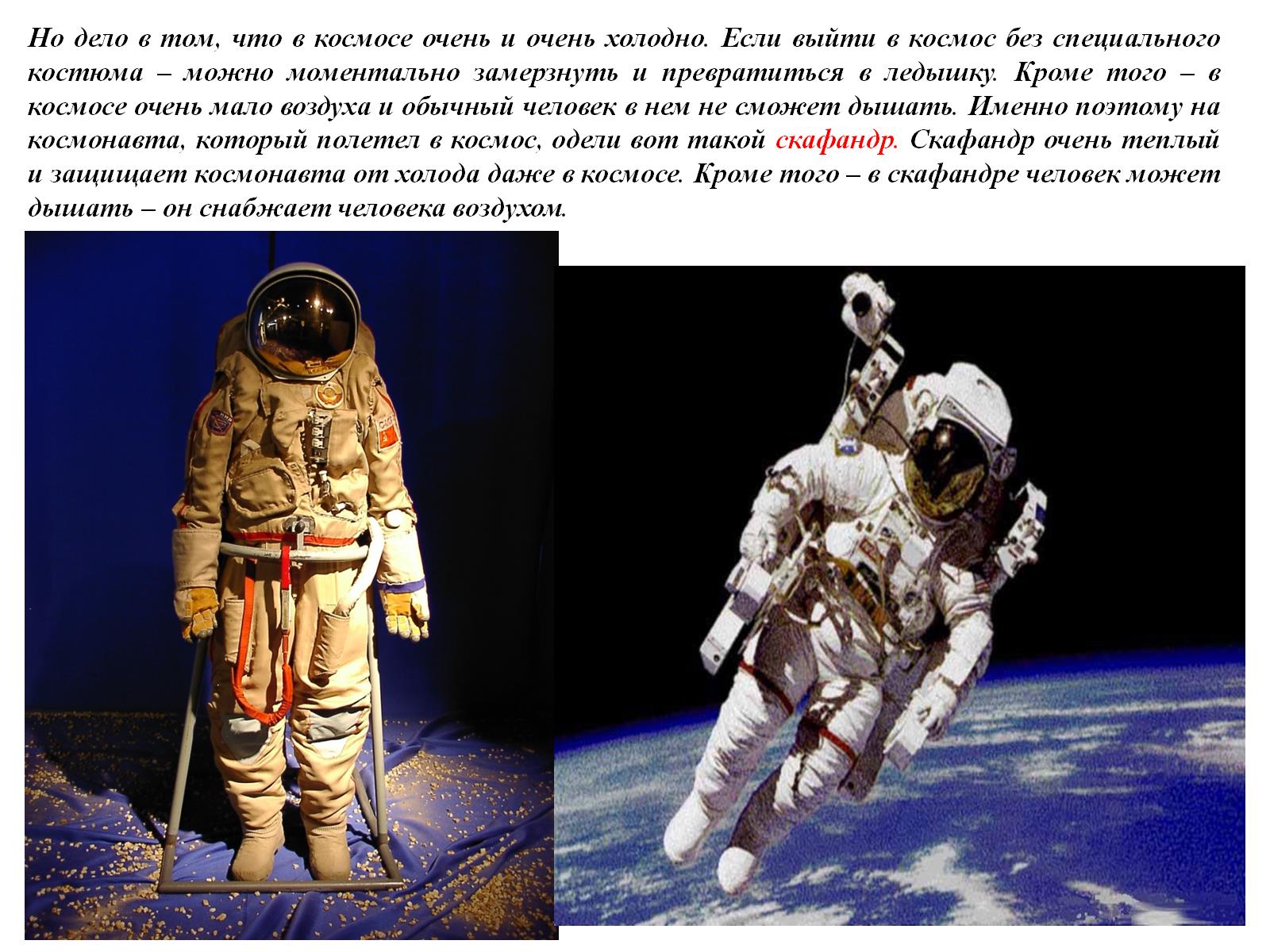 Но дело в том, что в космосе очень и очень холодно. Если выйти в космос без специального костюма – можно моментально замерзнуть и превратиться в ледышку. Кроме того – в космосе очень мало воздуха и обычный человек в нем не сможет дышать. Именно поэтому на космонавта, который полетел в космос, одели вот такой скафандр. Скафандр очень теплый и защищает космонавта от холода даже в космосе. Кроме того – в скафандре человек может              дышать – он снабжает человека воздухом.
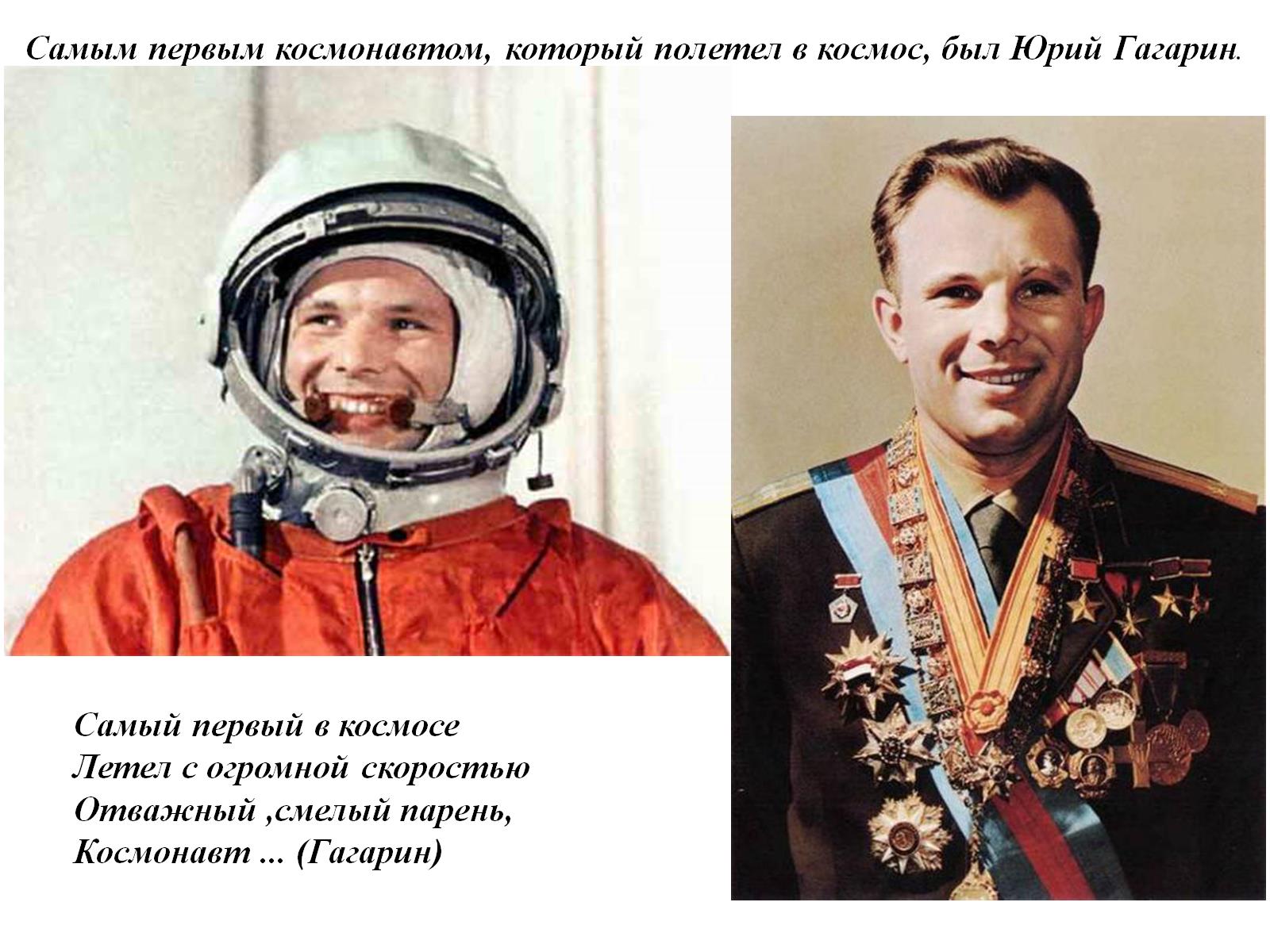 Самым первым космонавтом, который полетел в космос, был Юрий Гагарин.
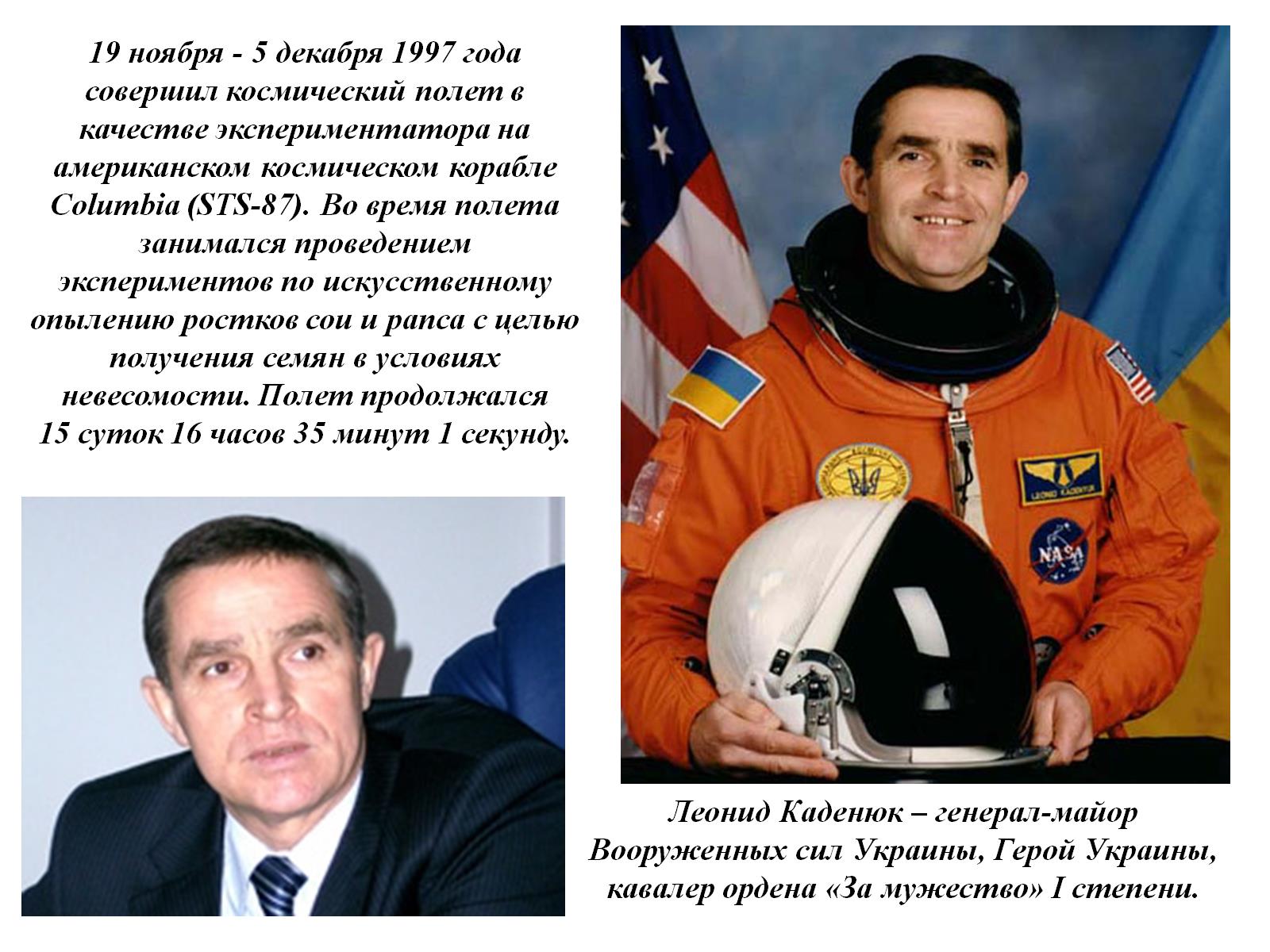 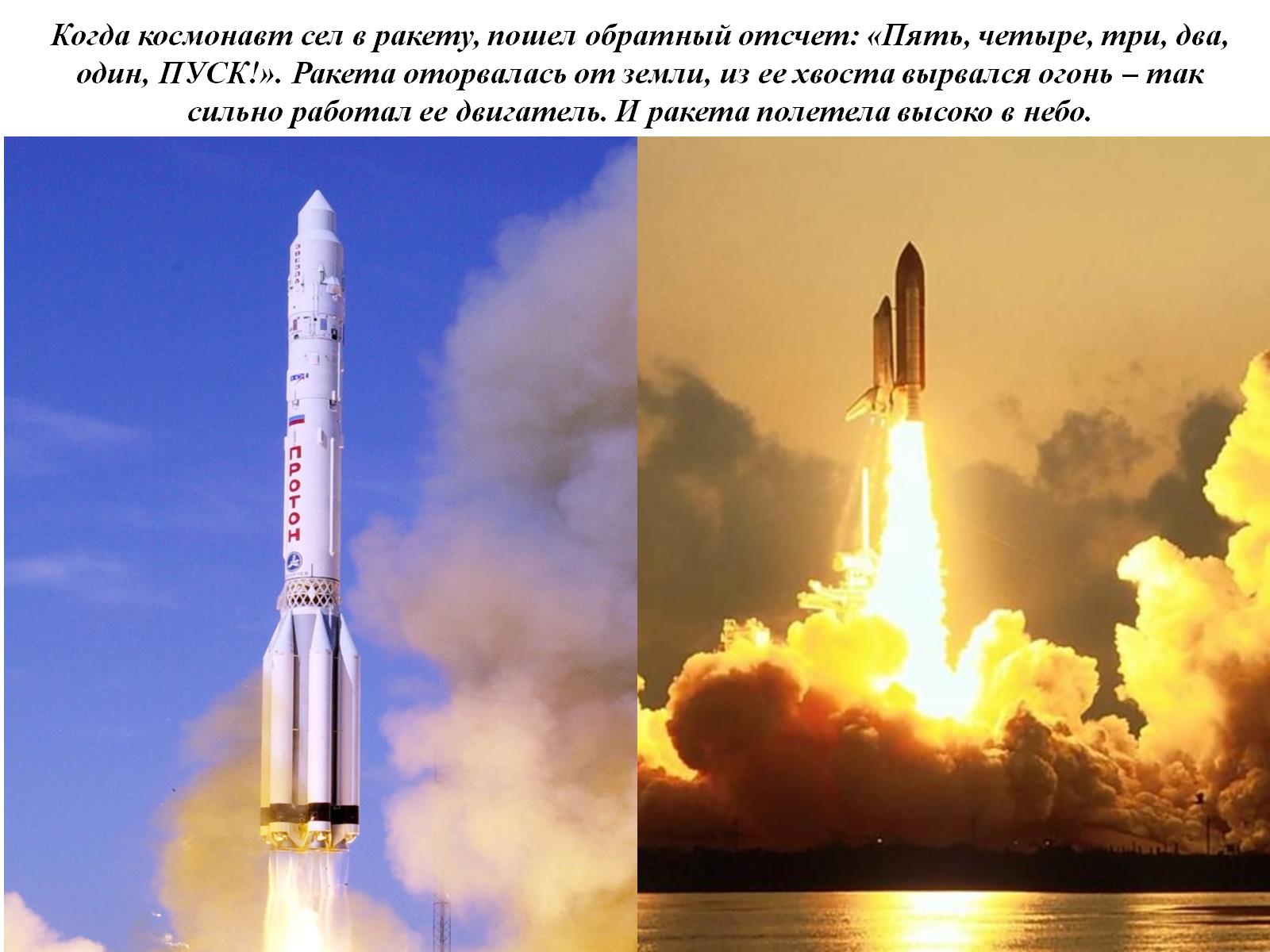 Когда космонавт сел в ракету, пошел обратный отсчет: «Пять, четыре, три, два, один, ПУСК!». Ракета оторвалась от земли, из ее хвоста вырвался огонь – так сильно работал ее двигатель. И ракета полетела высоко в небо.
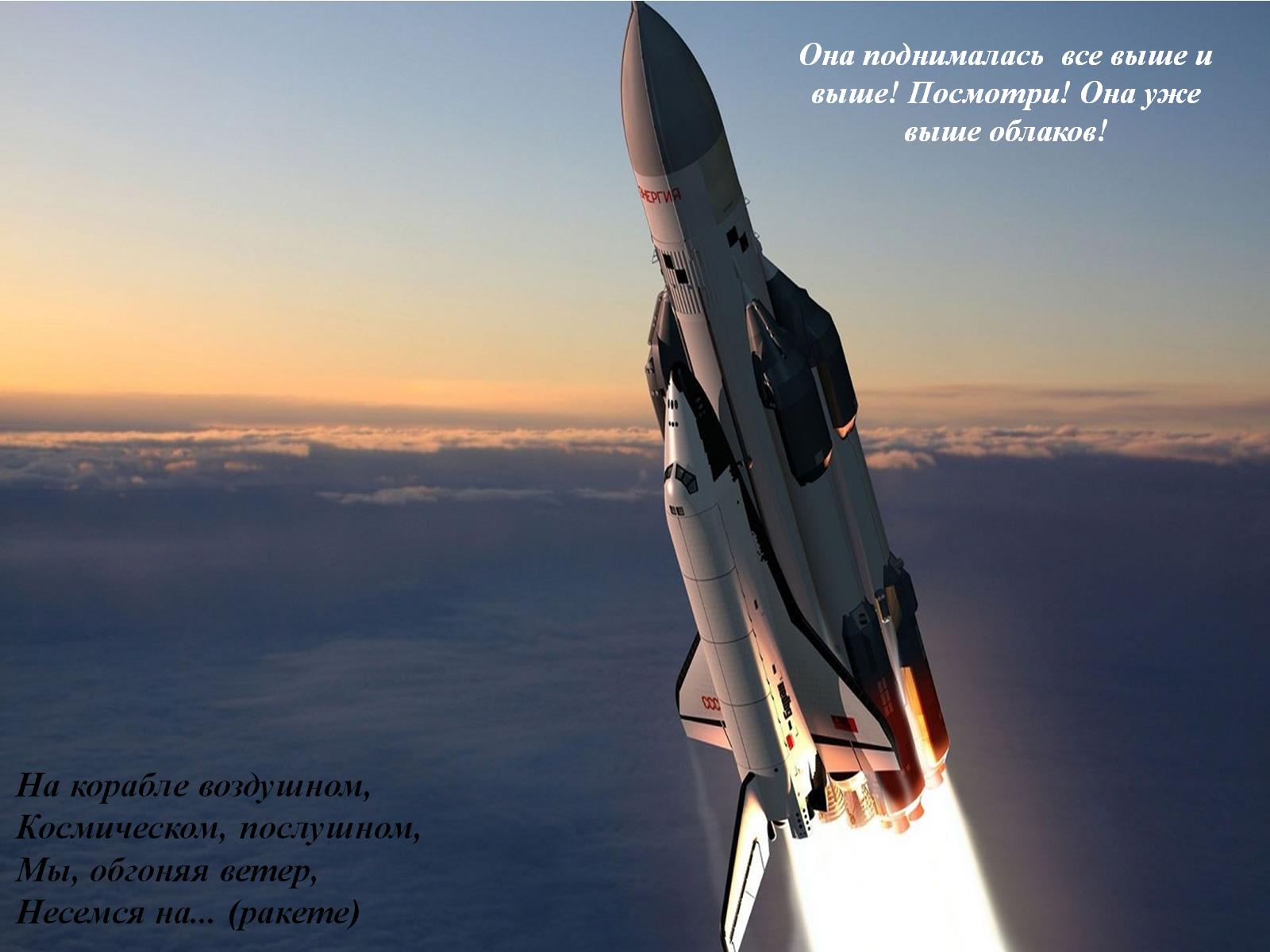 Она поднималась  все выше и выше! Посмотри! Она уже выше облаков!
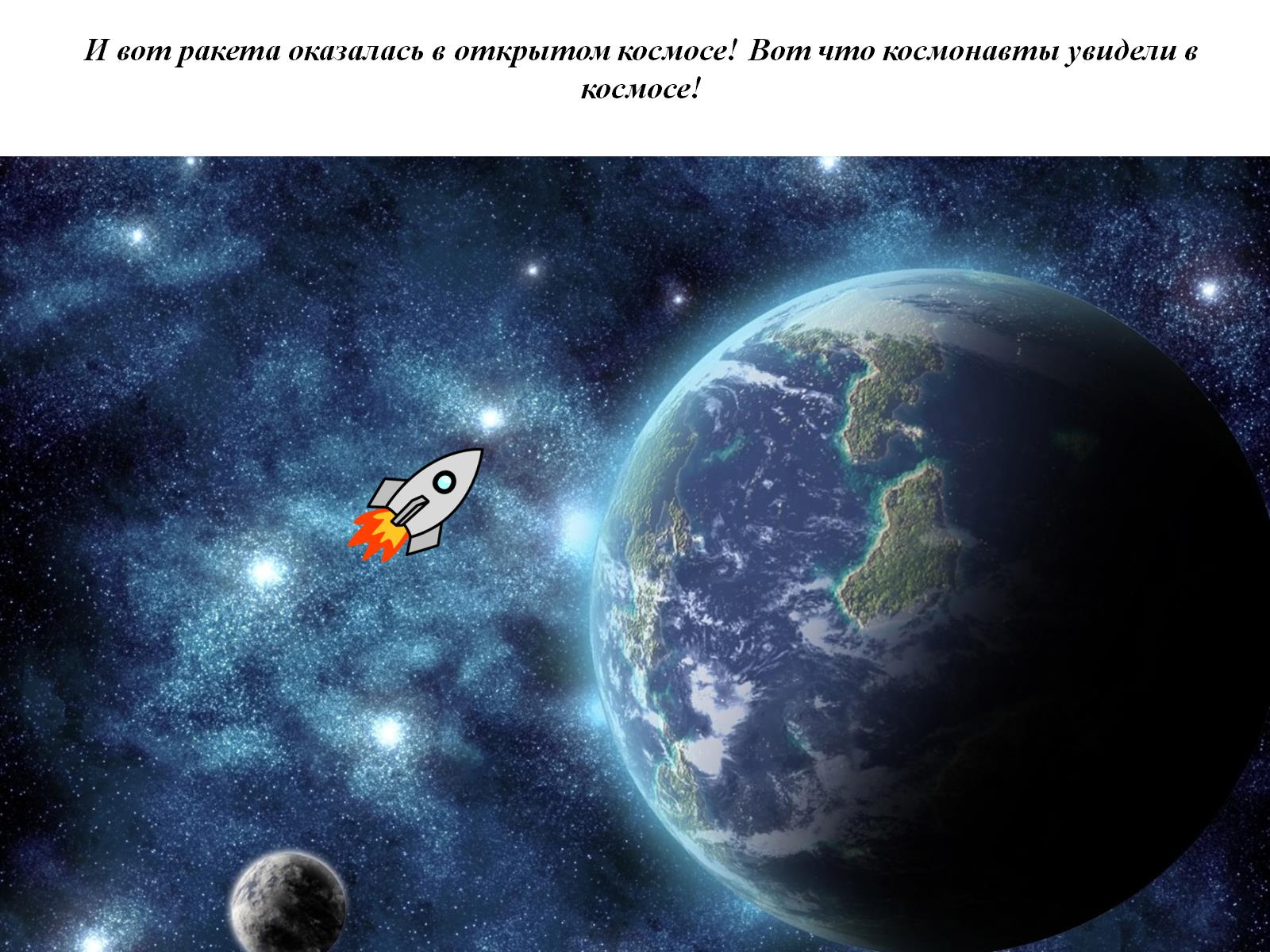 И вот ракета оказалась в открытом космосе! Вот что космонавты увидели в космосе!
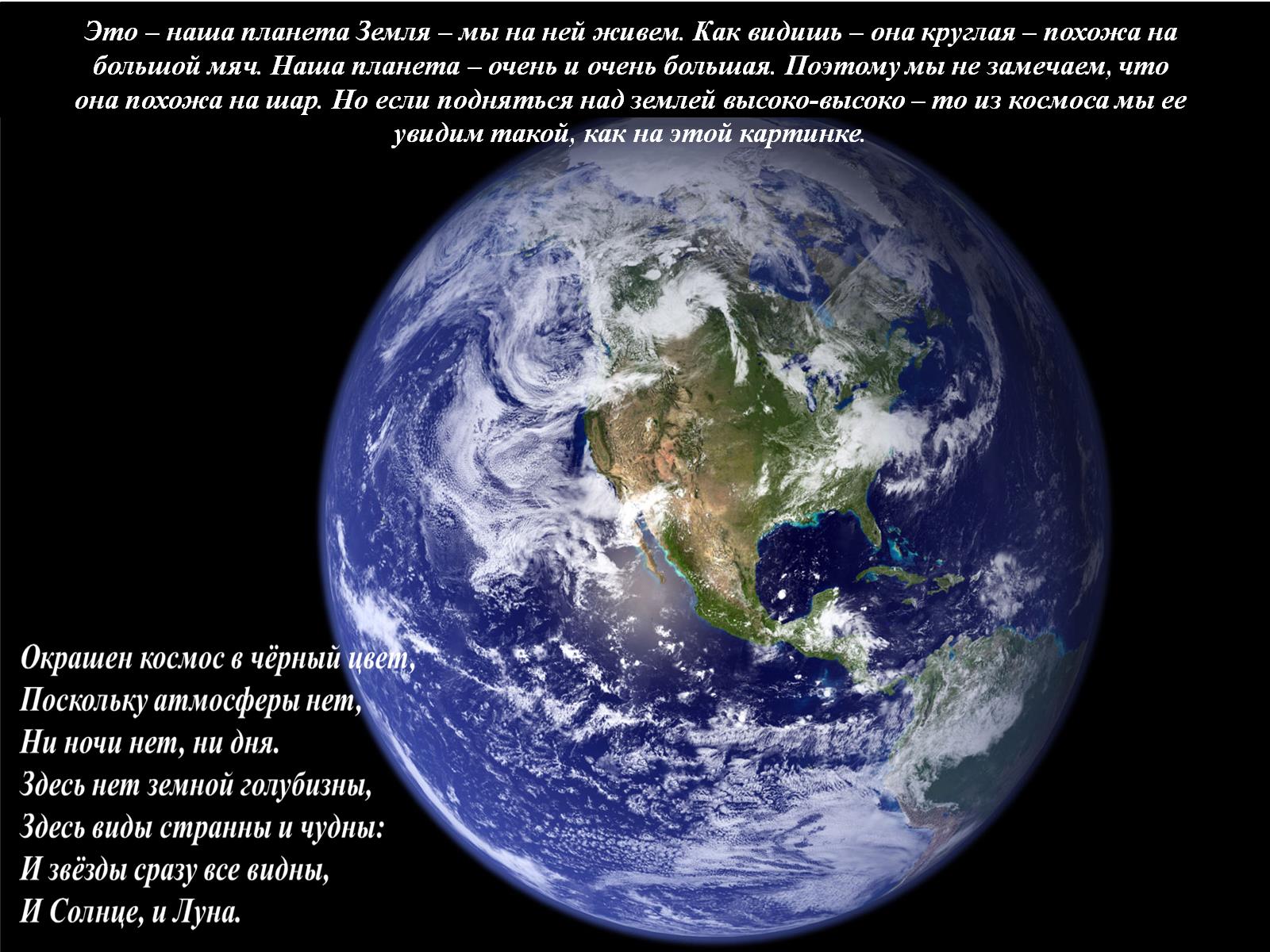 Это – наша планета Земля – мы на ней живем. Как видишь – она круглая – похожа на большой мяч. Наша планета – очень и очень большая. Поэтому мы не замечаем, что она похожа на шар. Но если подняться над землей высоко-высоко – то из космоса мы ее увидим такой, как на этой картинке.
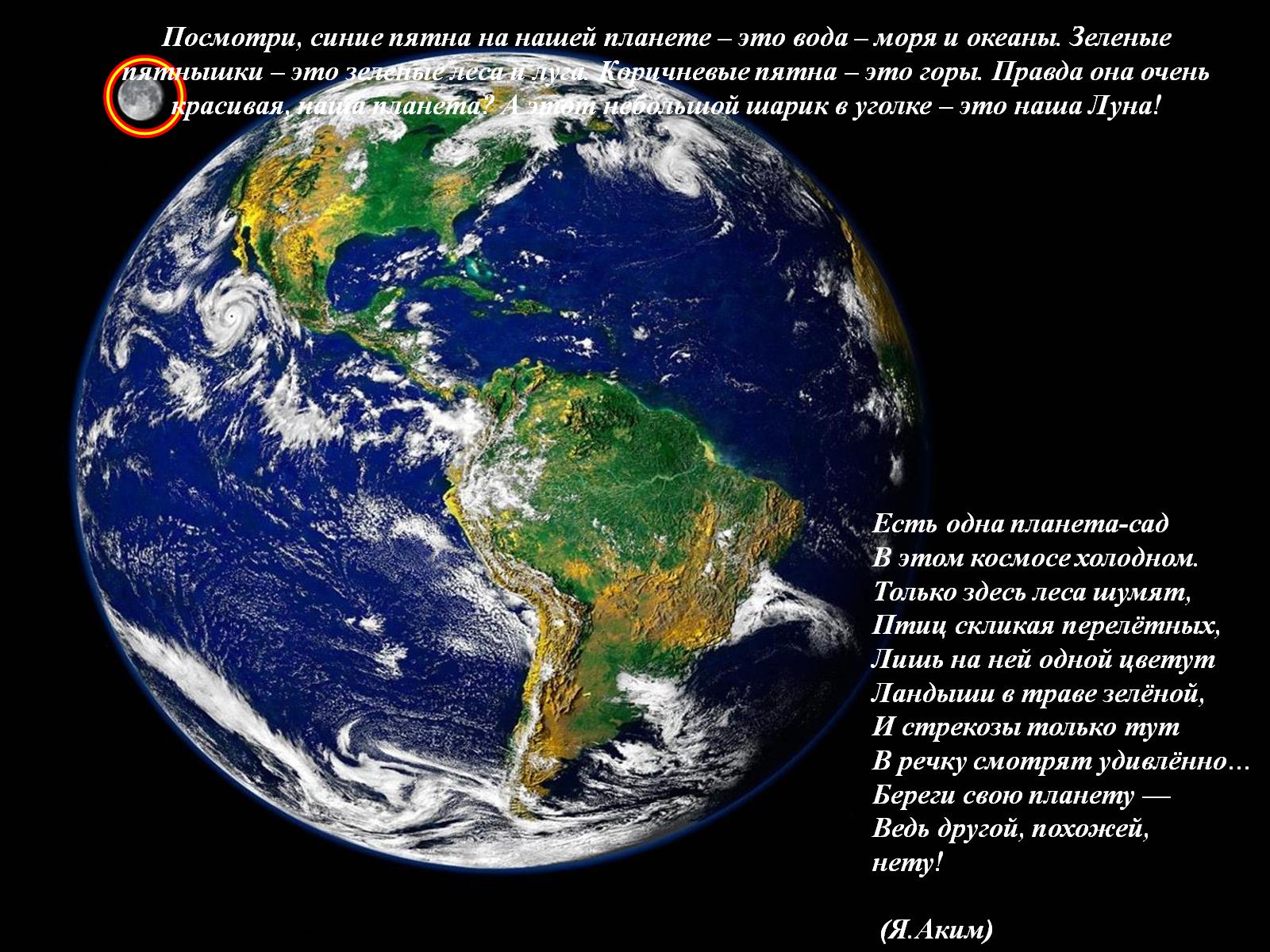 Посмотри, синие пятна на нашей планете – это вода – моря и океаны. Зеленые пятнышки – это зеленые леса и луга. Коричневые пятна – это горы. Правда она очень красивая, наша планета? А этот небольшой шарик в уголке – это наша Луна!
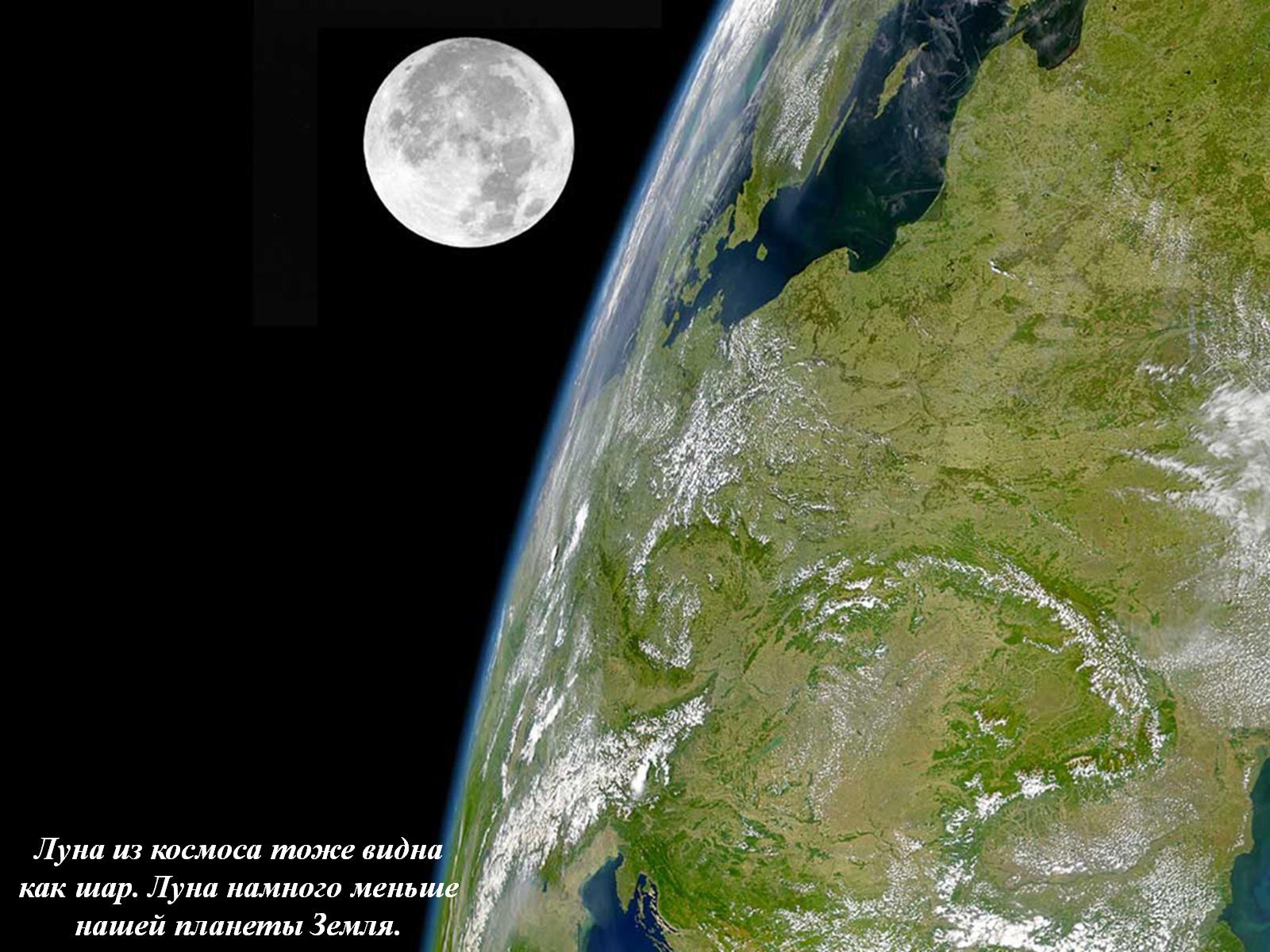 Луна из космоса тоже видна как шар. Луна намного меньше нашей планеты Земля.
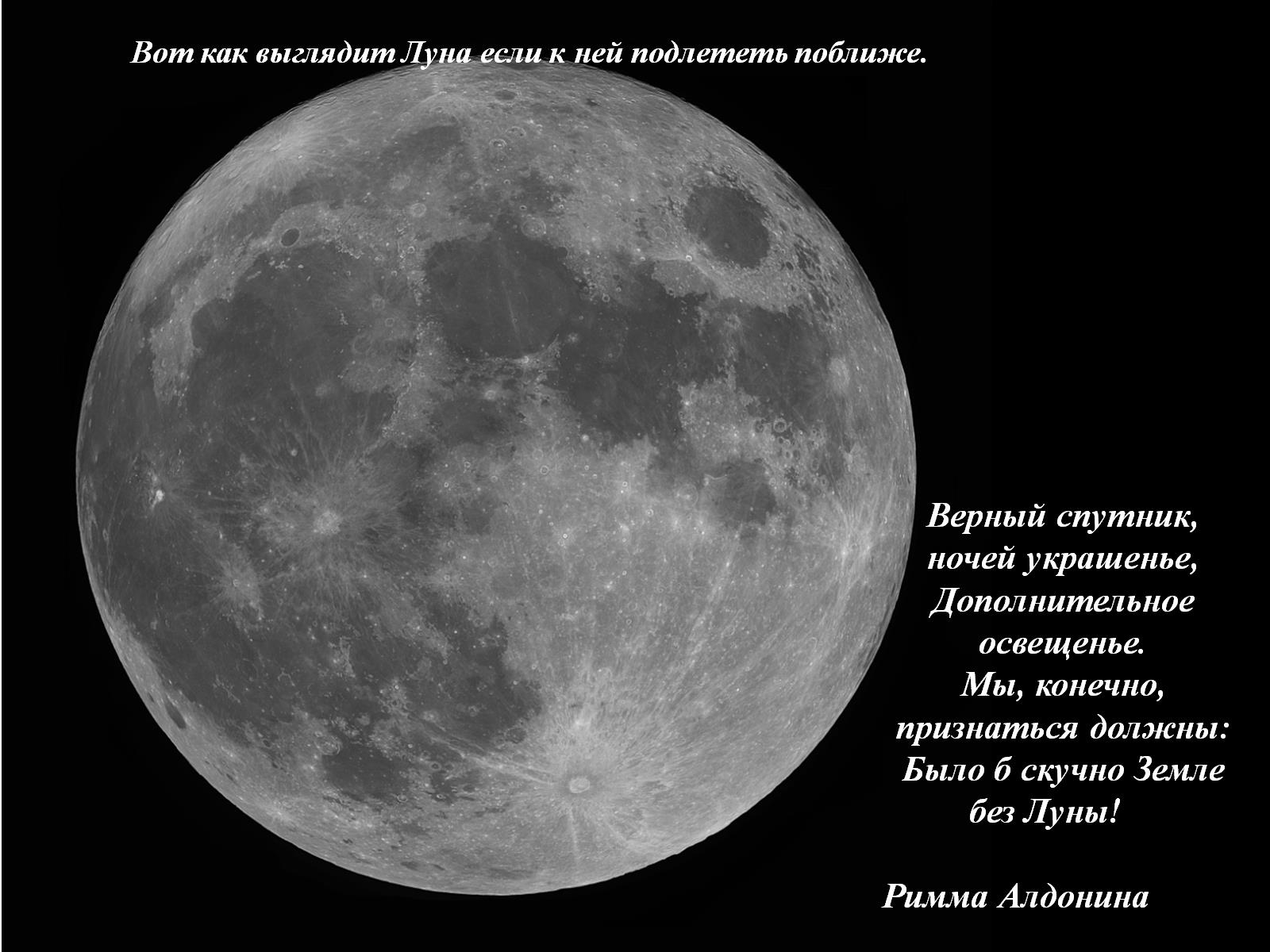 Вот как выглядит Луна если к ней подлететь поближе.
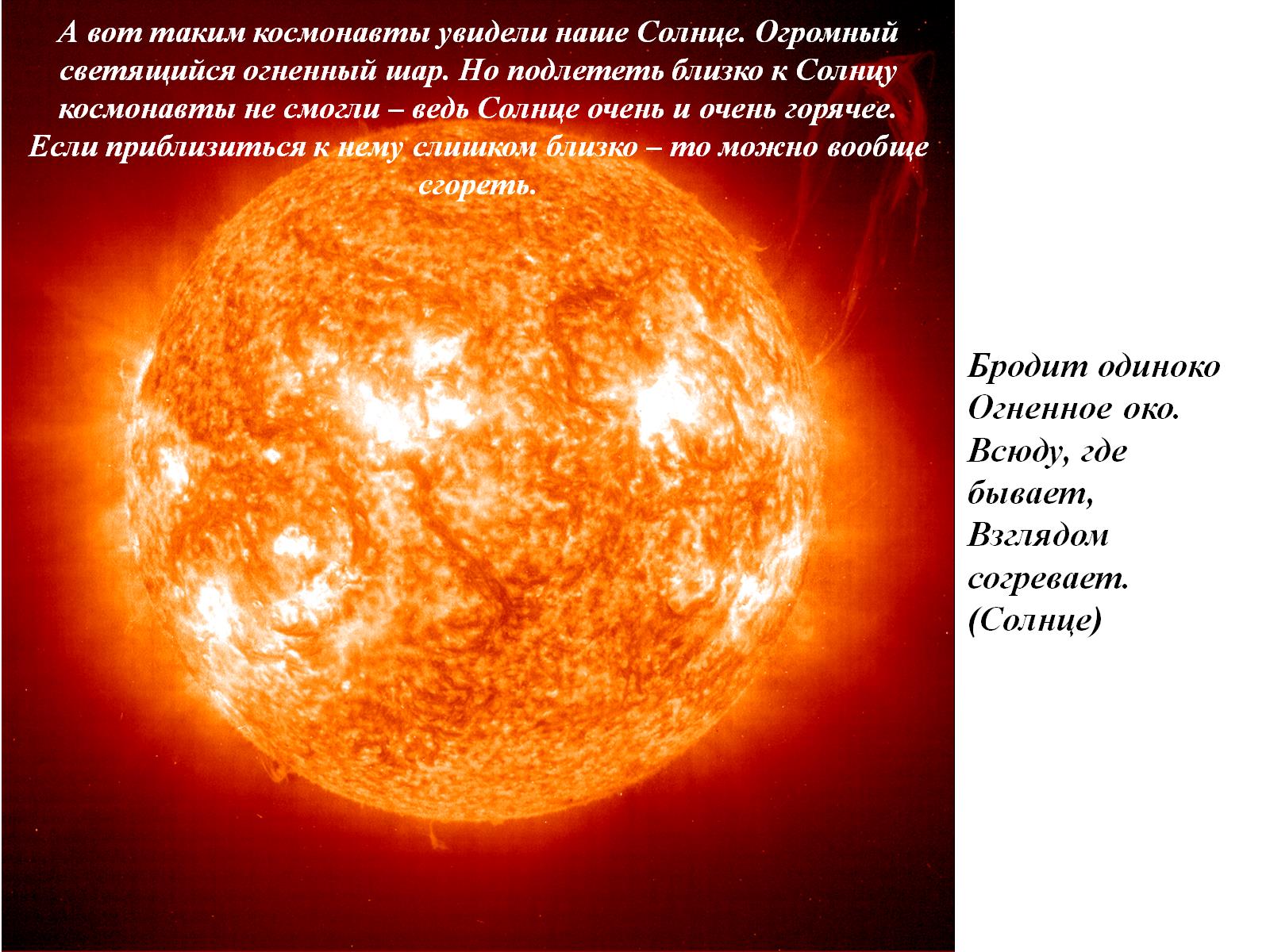 А вот таким космонавты увидели наше Солнце. Огромный светящийся огненный шар. Но подлететь близко к Солнцу космонавты не смогли – ведь Солнце очень и очень горячее. Если приблизиться к нему слишком близко – то можно вообще сгореть.
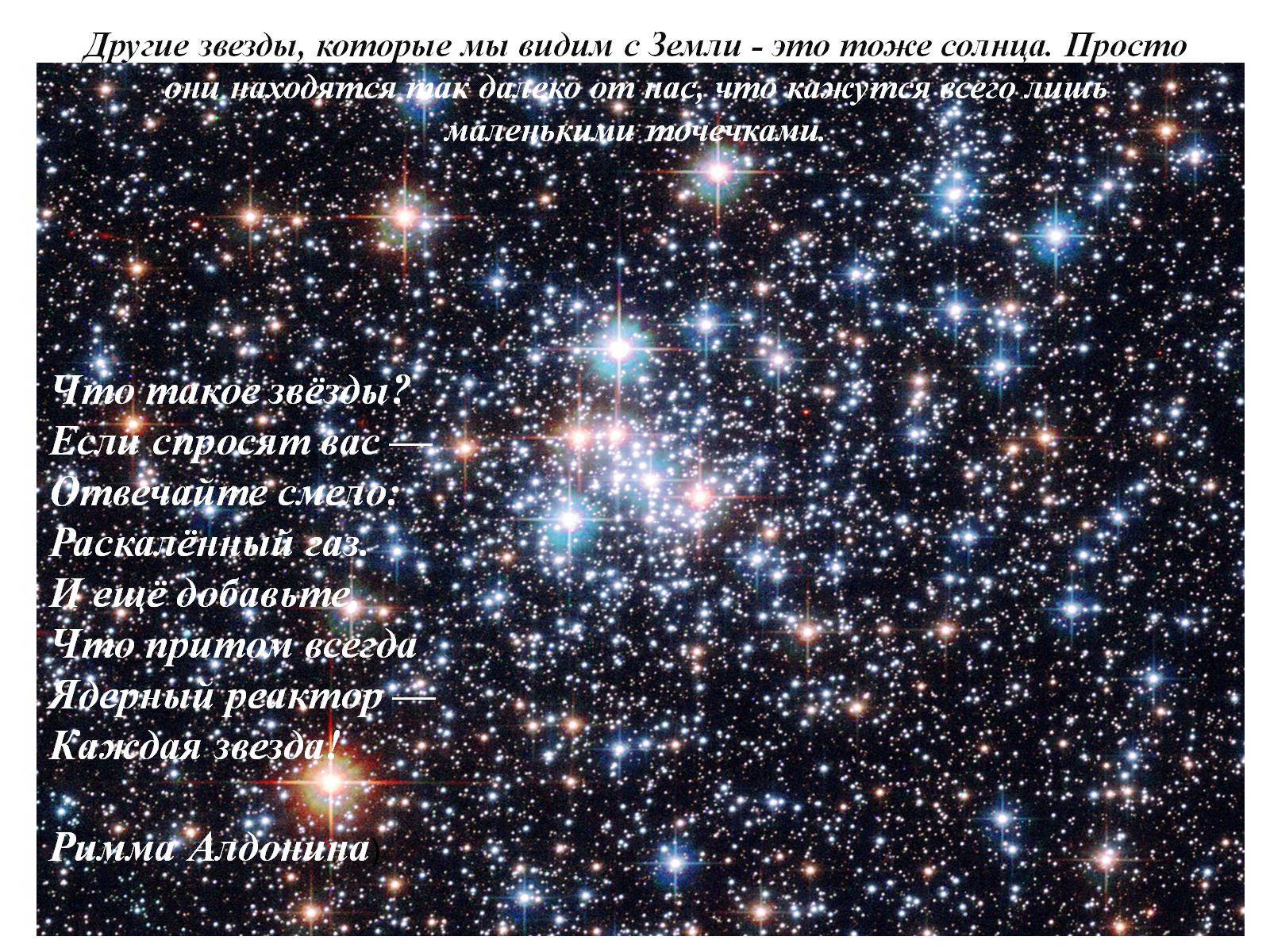 Другие звезды, которые мы видим с Земли - это тоже солнца. Просто они находятся так далеко от нас, что кажутся всего лишь маленькими точечками.
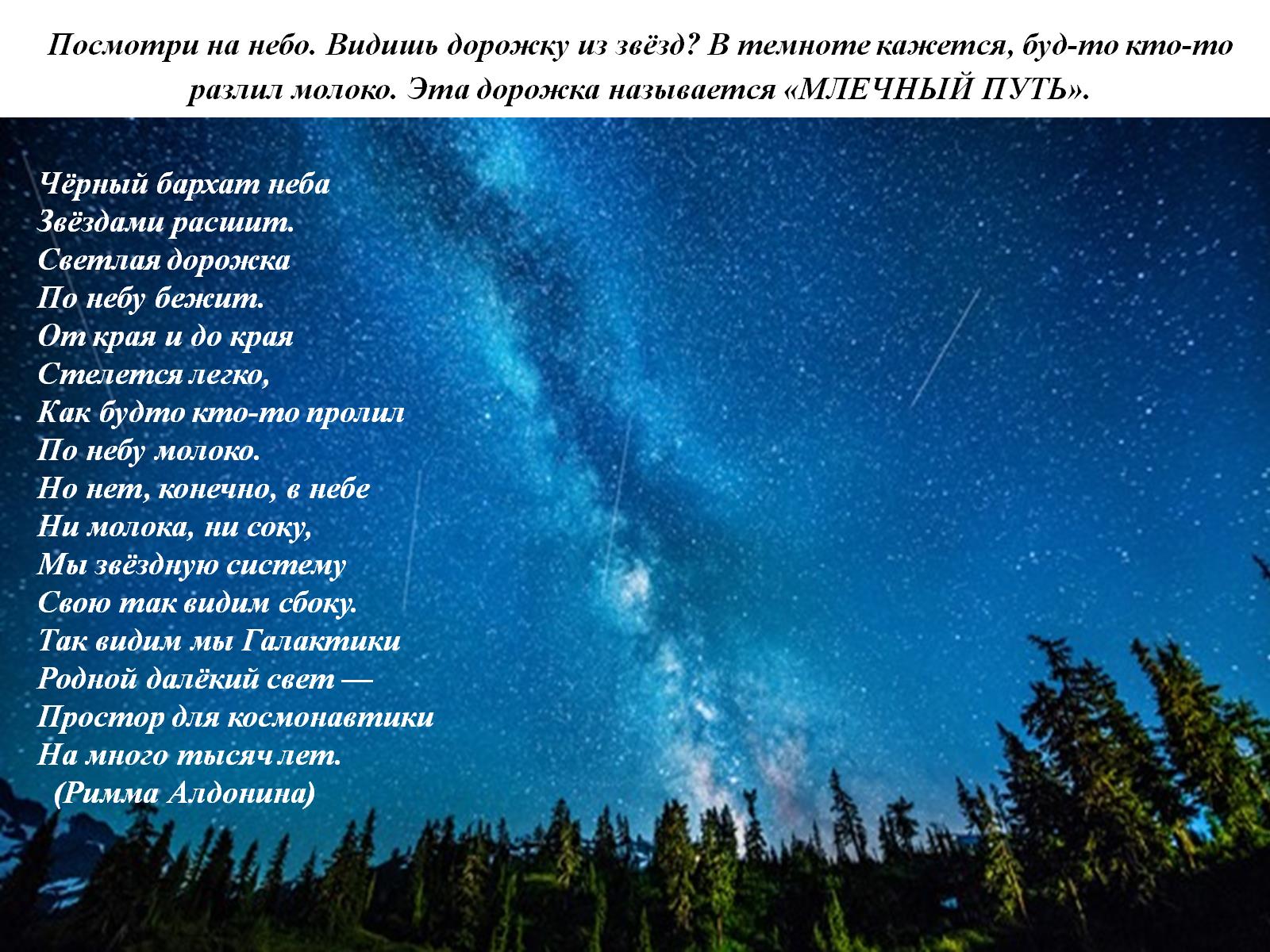 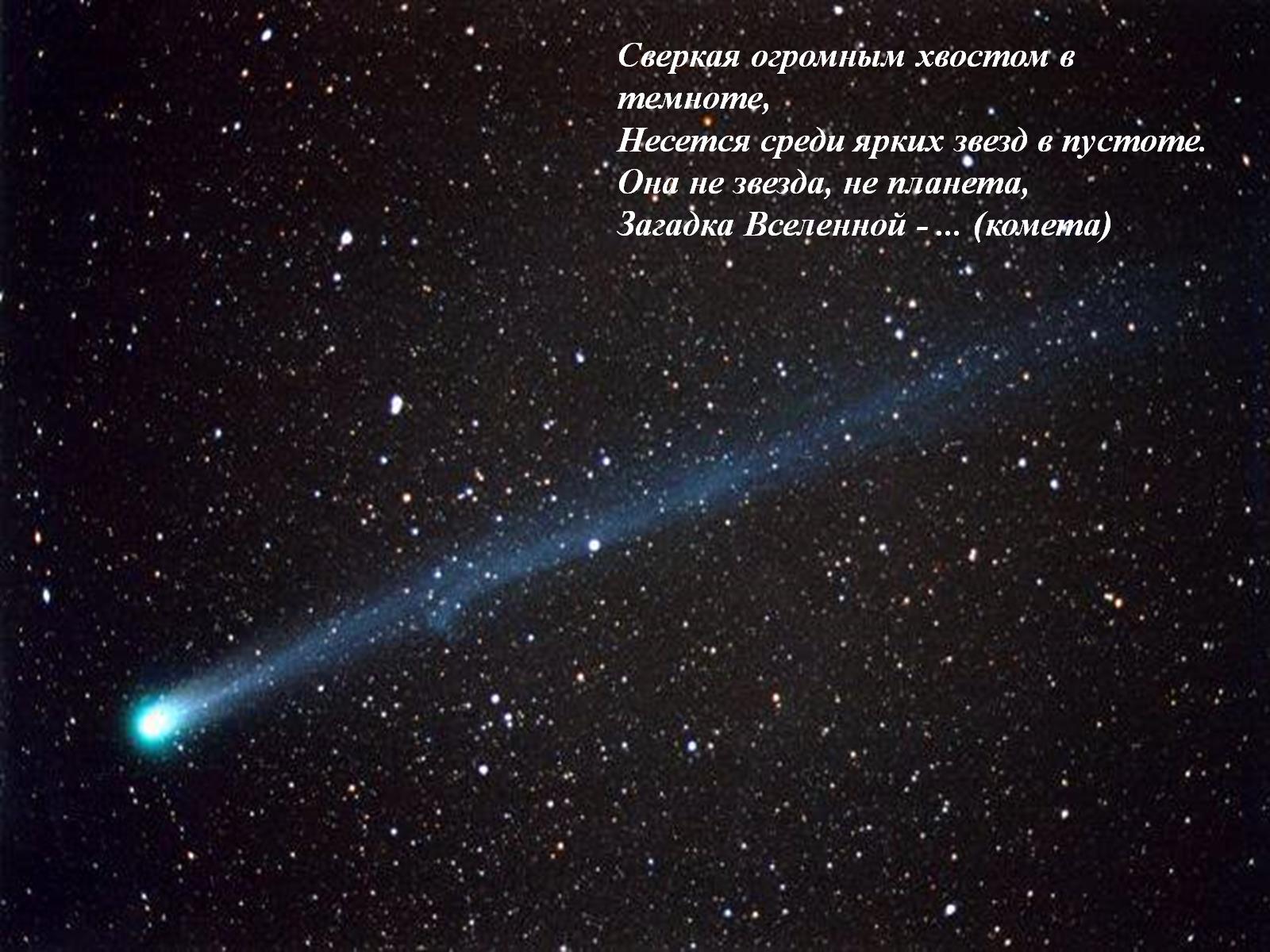 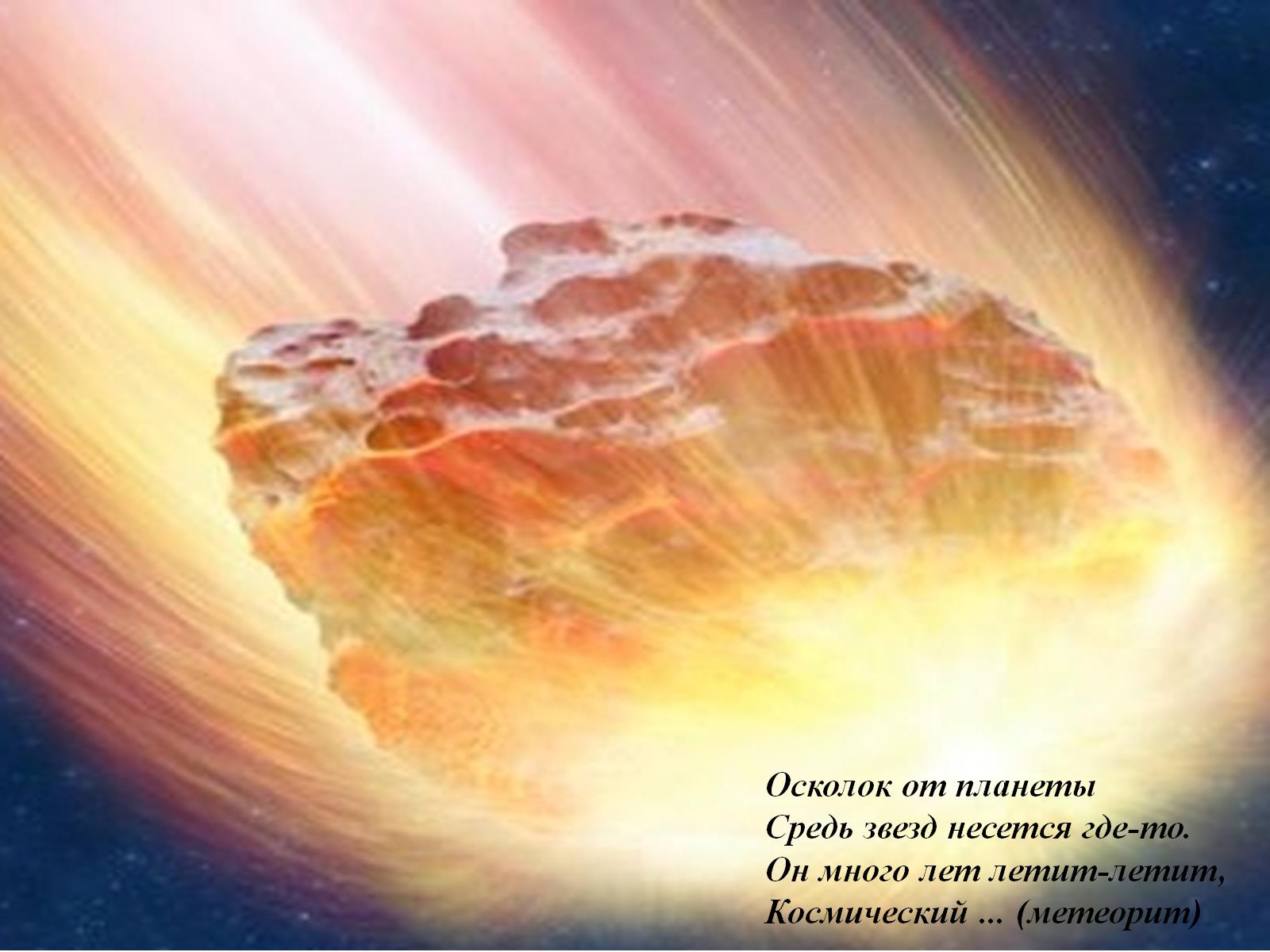 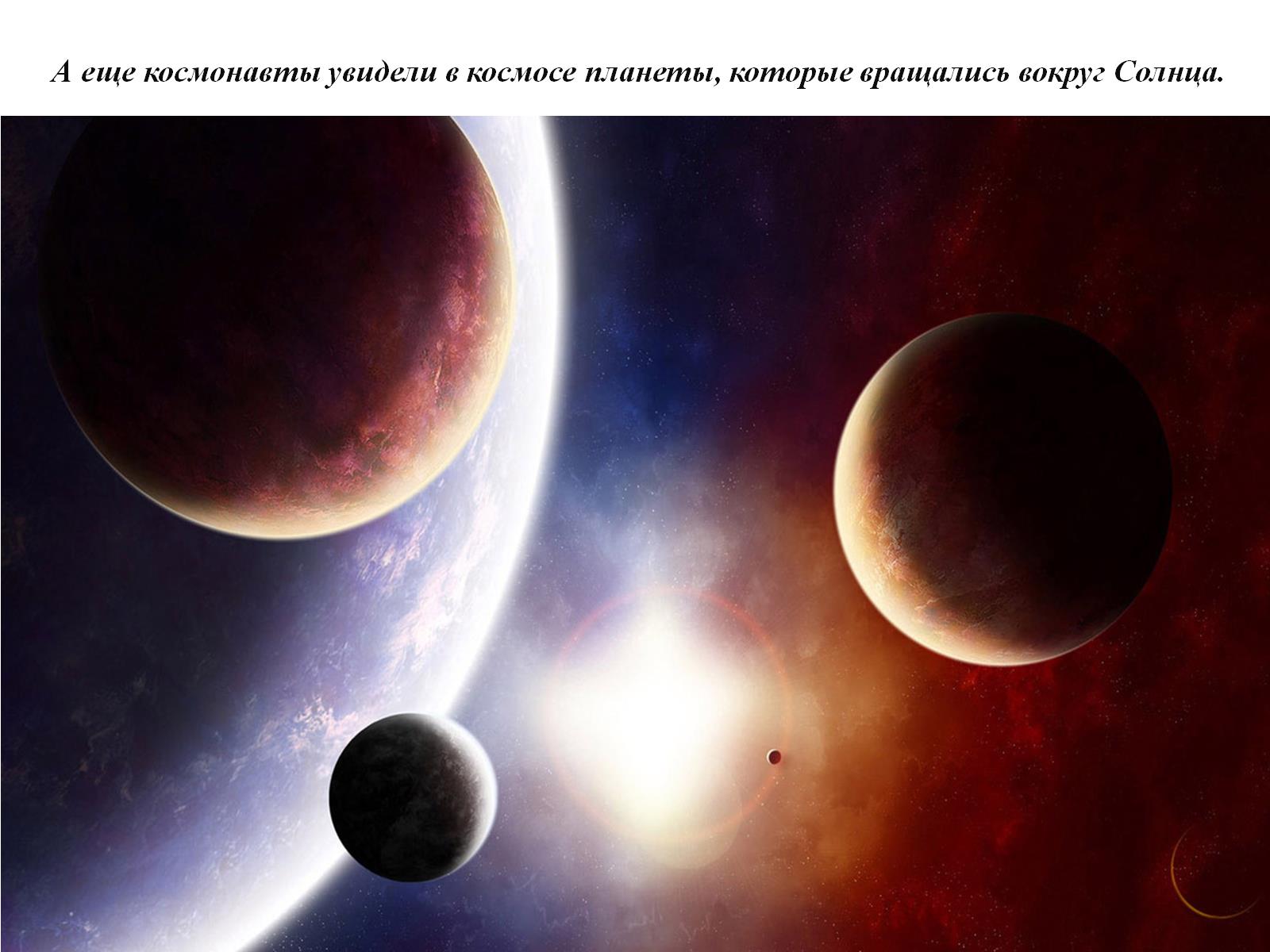 А еще космонавты увидели в космосе планеты, которые вращались вокруг Солнца.
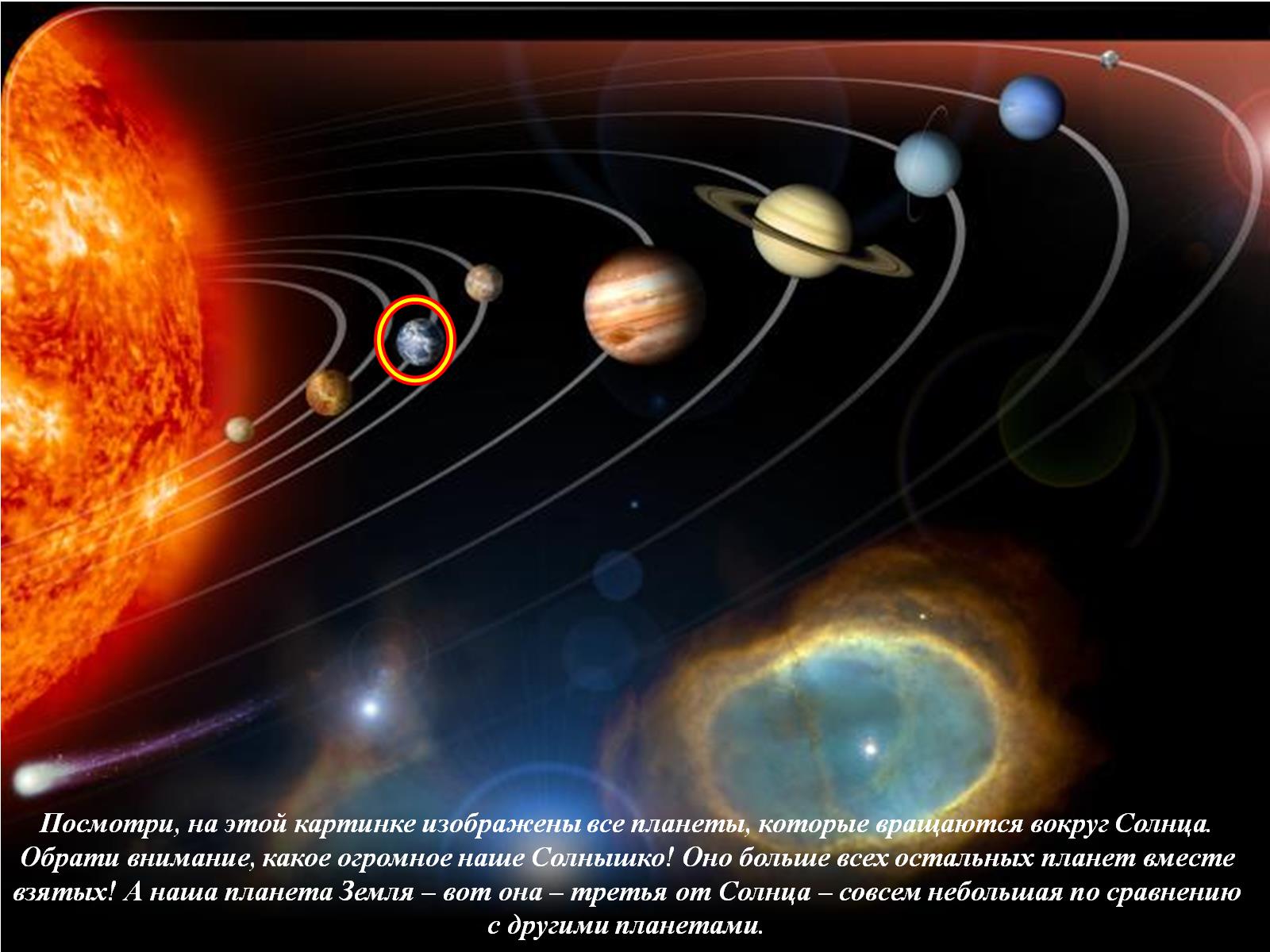 Посмотри, на этой картинке изображены все планеты, которые вращаются вокруг Солнца. Обрати внимание, какое огромное наше Солнышко! Оно больше всех остальных планет вместе взятых! А наша планета Земля – вот она – третья от Солнца – совсем небольшая по сравнению с другими планетами.
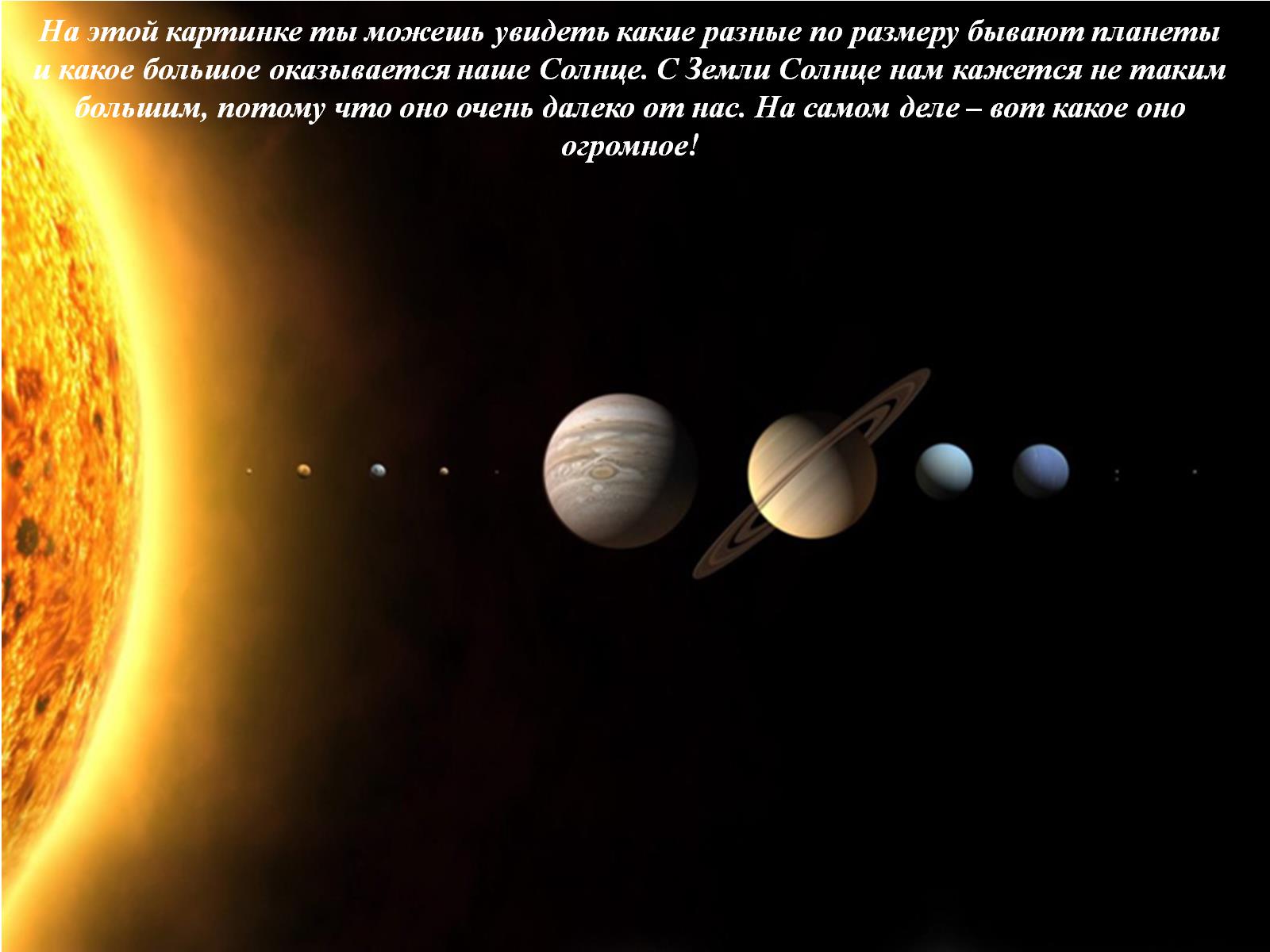 На этой картинке ты можешь увидеть какие разные по размеру бывают планеты и какое большое оказывается наше Солнце. С Земли Солнце нам кажется не таким большим, потому что оно очень далеко от нас. На самом деле – вот какое оно огромное!
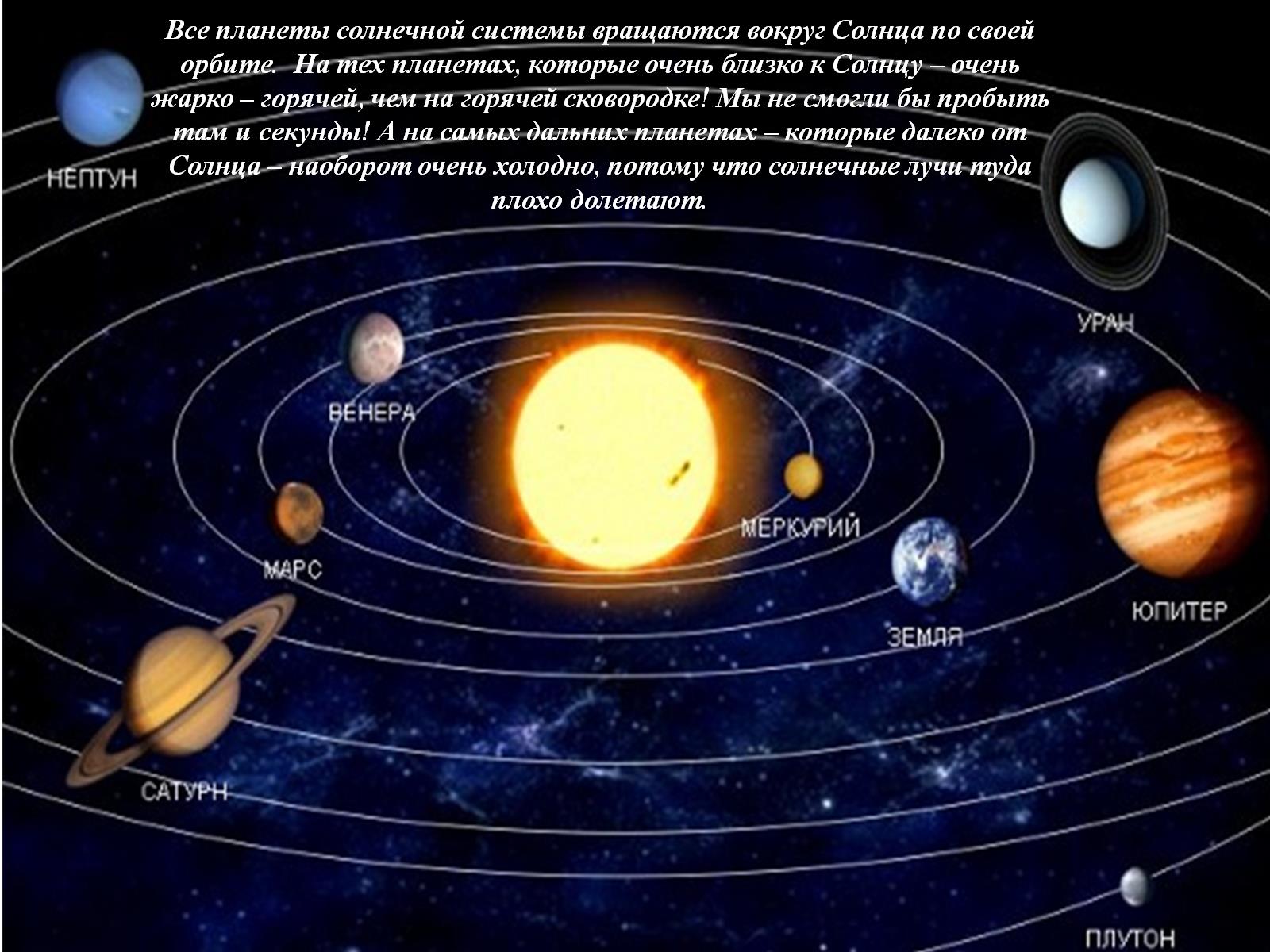 Все планеты солнечной системы вращаются вокруг Солнца по своей орбите.  На тех планетах, которые очень близко к Солнцу – очень жарко – горячей, чем на горячей сковородке! Мы не смогли бы пробыть там и секунды! А на самых дальних планетах – которые далеко от Солнца – наоборот очень холодно, потому что солнечные лучи туда плохо долетают.
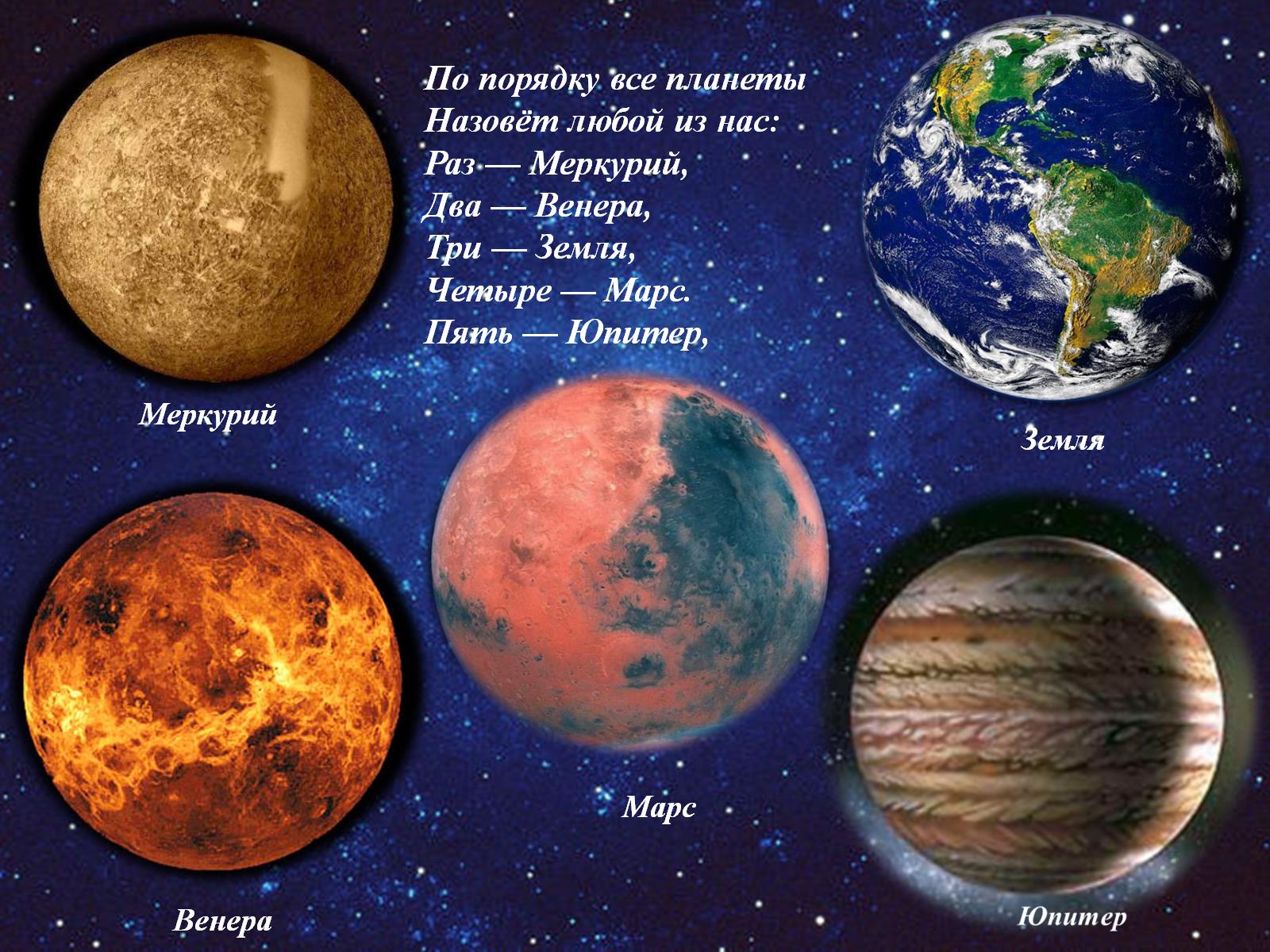 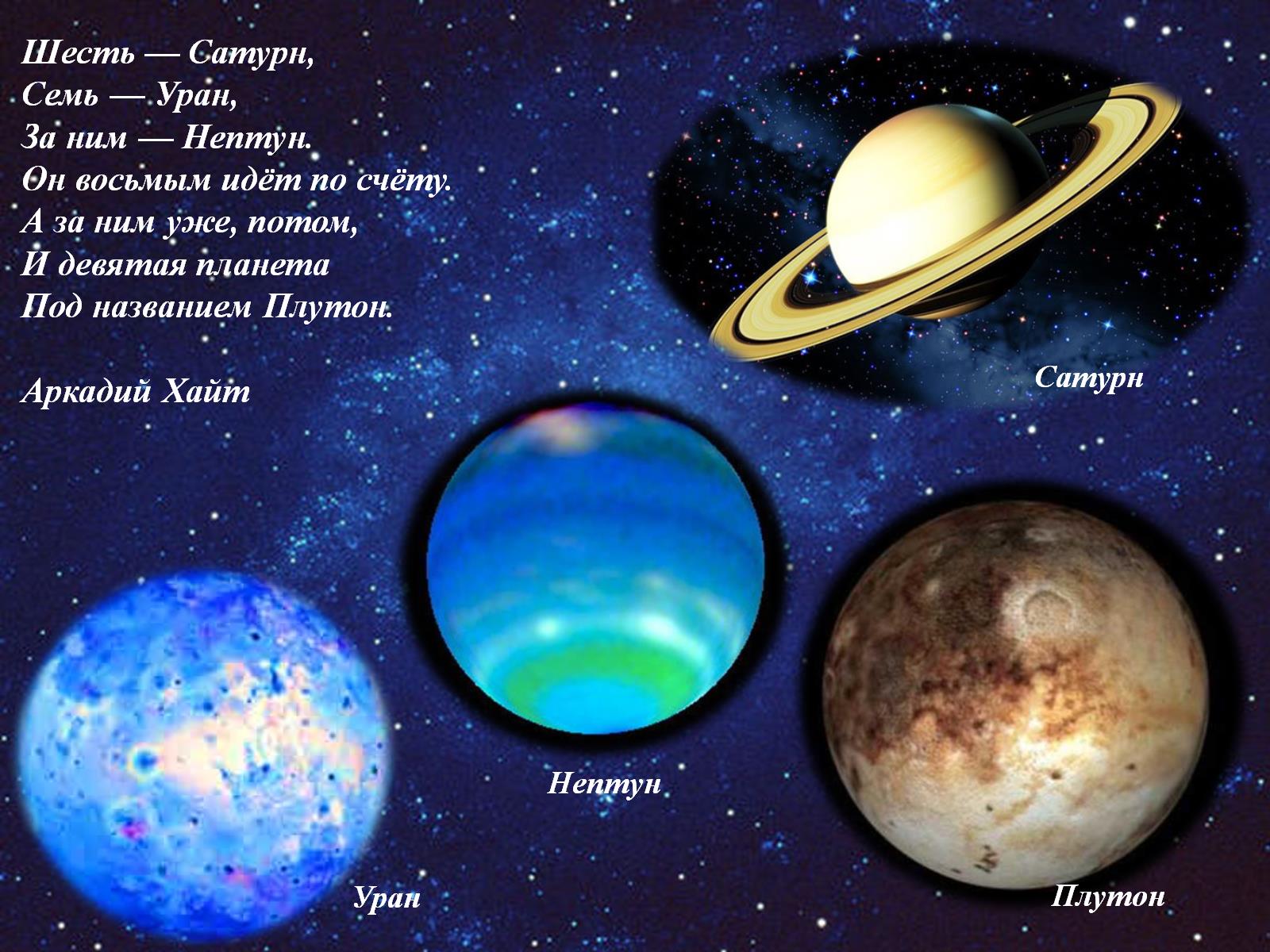 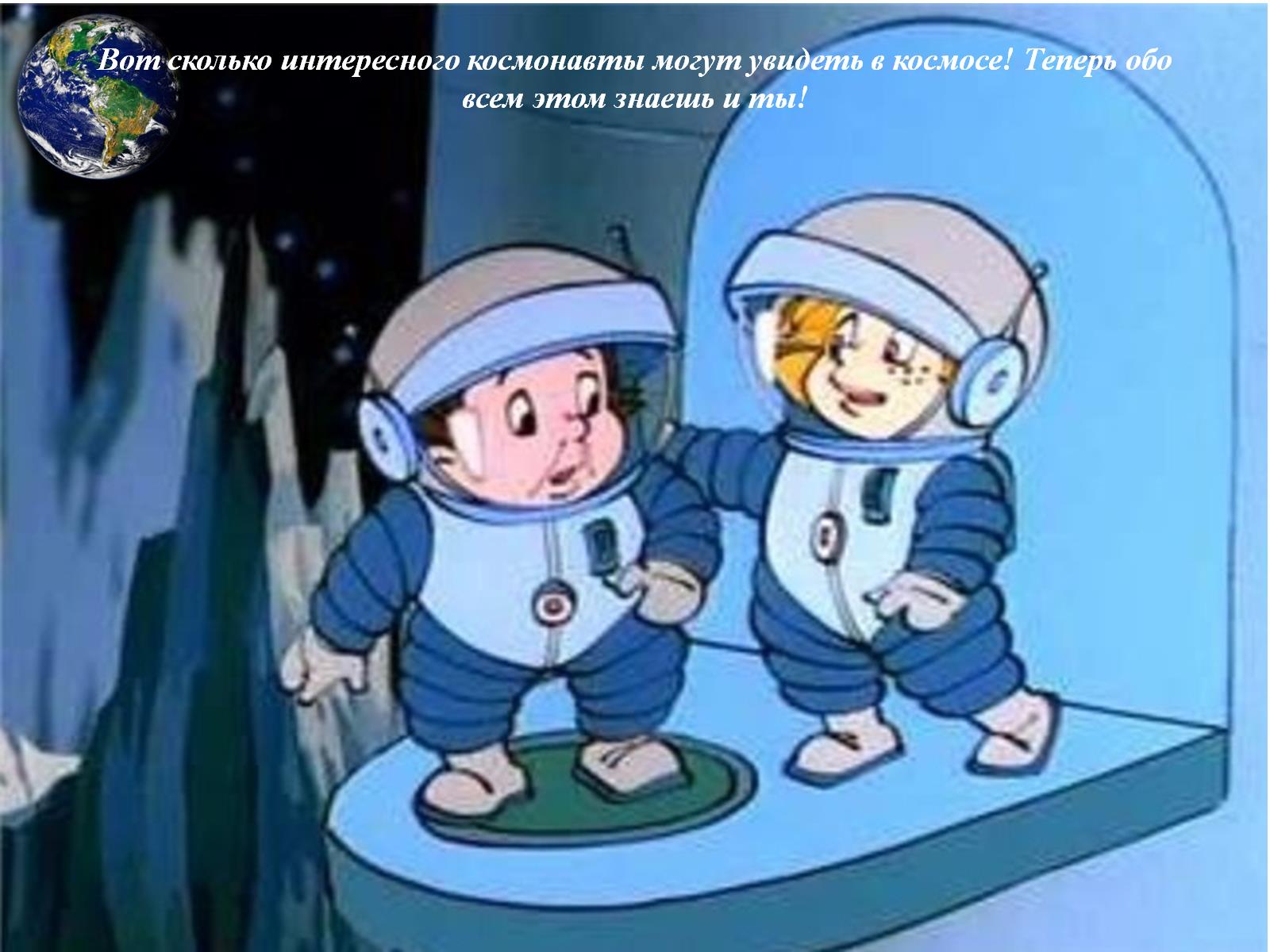 Вот сколько интересного космонавты могут увидеть в космосе! Теперь обо всем этом знаешь и ты!
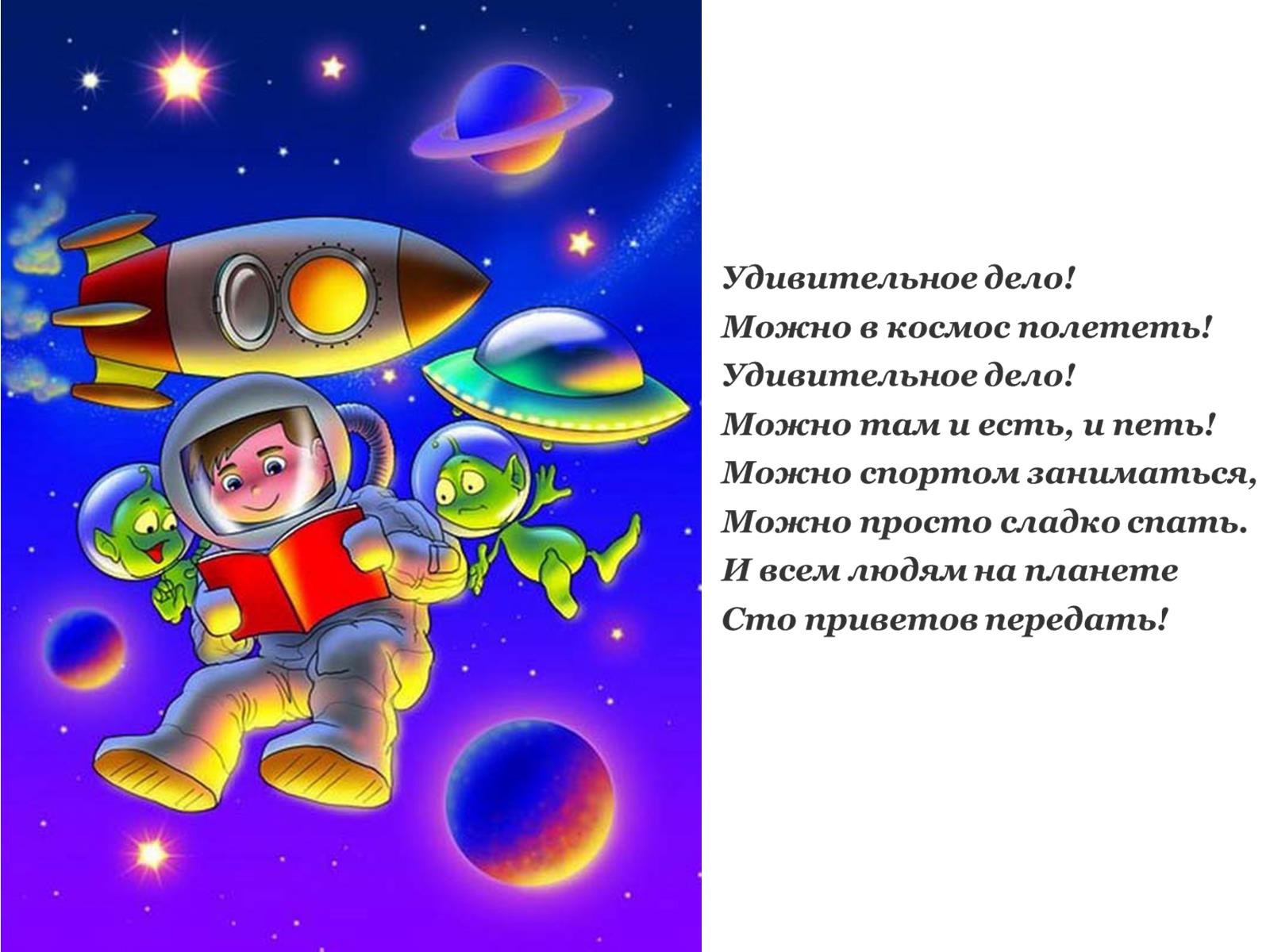 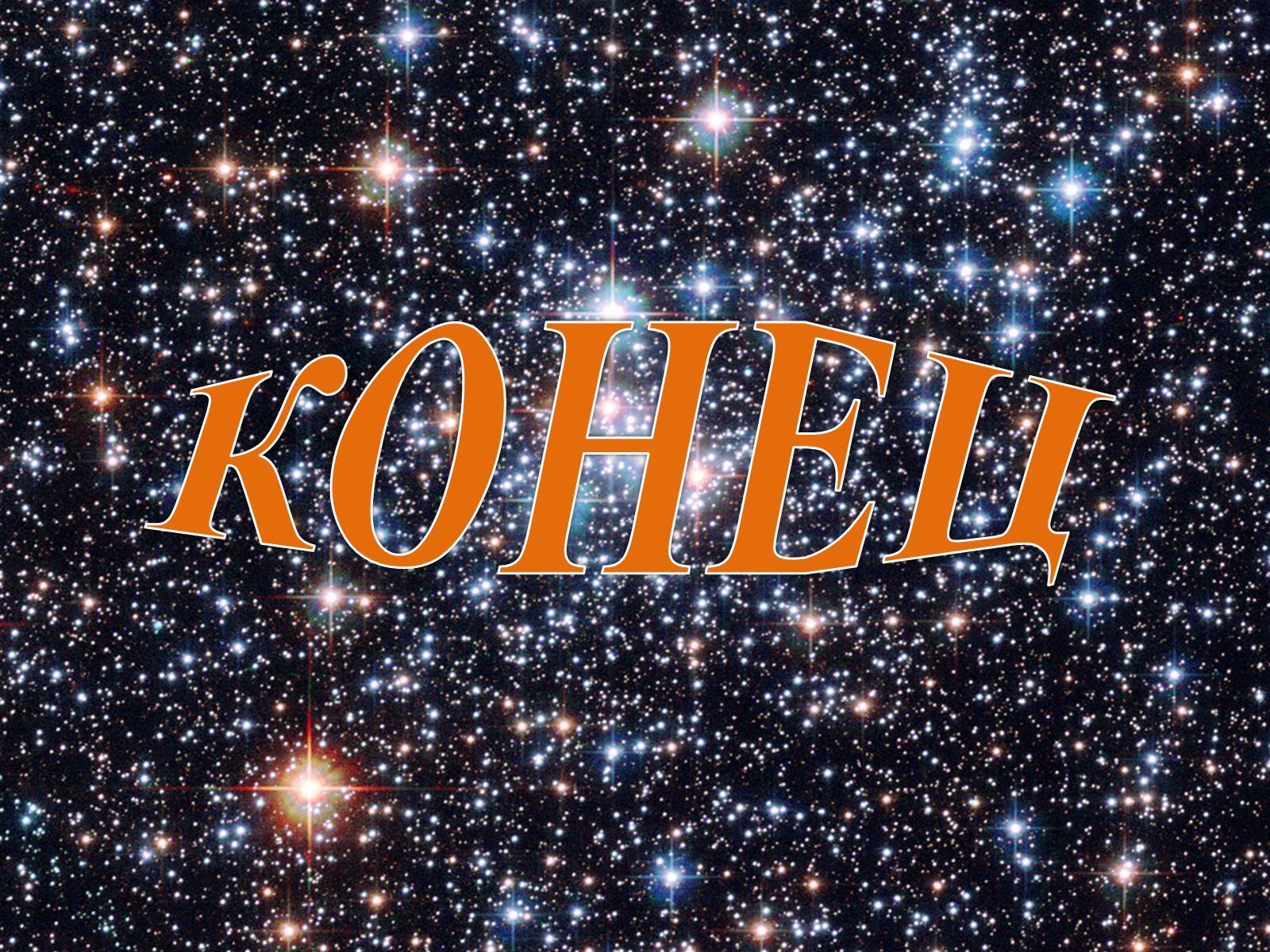